Insolvenzen
Dozentin Frau Rachner
Insolvenzordnung
§§
Ziele des Insolvenzverfahrens   
                ???
gemeinschaftliche Befriedigung 
der Gläubiger
,
§ 1InsO
Restschuldbefreiung für den Schuldner
(natürliche Person)
Unternehmenserhalt
Einzelvollstreckung
Gesamtvollstreckung
Gläubiger
Gläubiger und Schuldner
einzelner Gläubiger
alle Gläubiger gemeinsam
Prioritätsprinzip
Gleichbehandlungsgrundsatz
einzelne Vermögensgegenstände
gesamtes pfändbares Vermögen
Glaubhaftmachung
Titel, Klausel, Zustellung
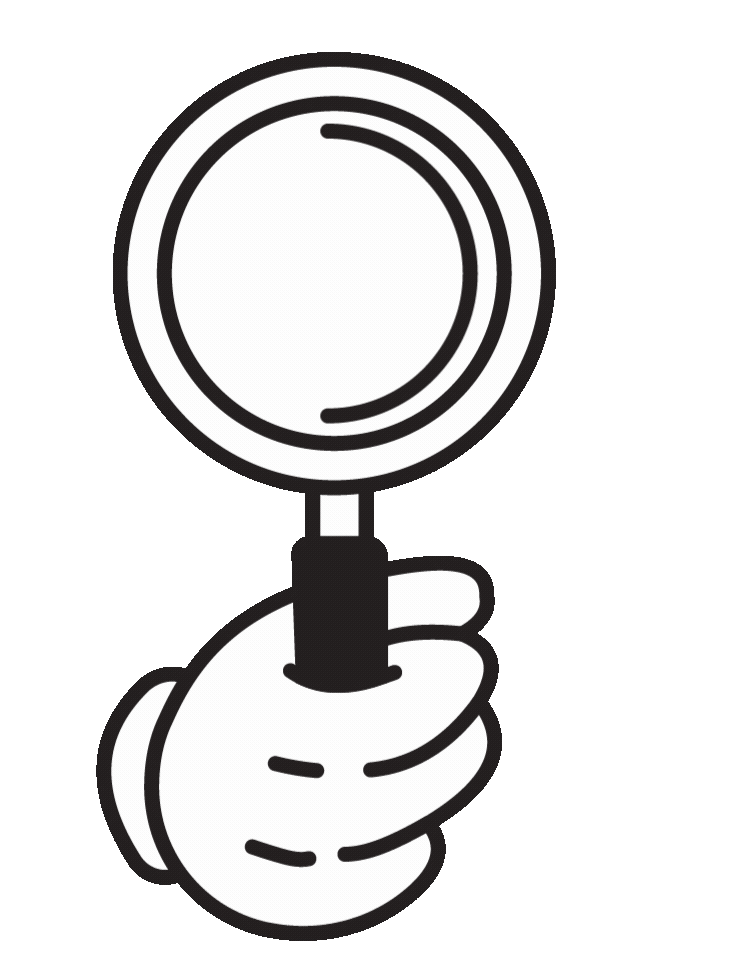 Begriffe
Der Insolvenzschuldner
§ 11 InsO
Derjenige, über dessen Vermögen das Insolvenzverfahren eröffnet werden soll. 

natürliche oder juristische Personen oder Personenhandelsgesellschaften
§ 12 InsO
Insolvenzgläubiger
§ 38 InsO
Gläubiger, die zum Zeitpunkt der Eröffnung eine berechtigte Forderung gegen den Schuldner haben
Forderung muss nicht tituliert sein
§14 InsO Forderung muss glaubhaft gemacht werden
Gläubigerausschuss
§§ 67ff InsO
vom Insolvenzgericht eingesetztes unabhängiges Gremium

nur in großen Verfahren
 
Insolvenzgläubiger, Sachverständige, Arbeitnehmervertreter

Unterstützung und Überwachung des IV

Abstimmung über Verfahrensablauf
Gläubigerversammlung
§ 74 InsO
einberufen durch Insolvenzgericht

alle Beteiligten des Verfahrens können teilnehmen

Gläubiger können als „Herren des Verfahrens“ einwirken

Rechte der Gläubiger werden gewahrt, sofern kein Gläubigerausschuss
Massegläubiger
§§ 53ff InsO
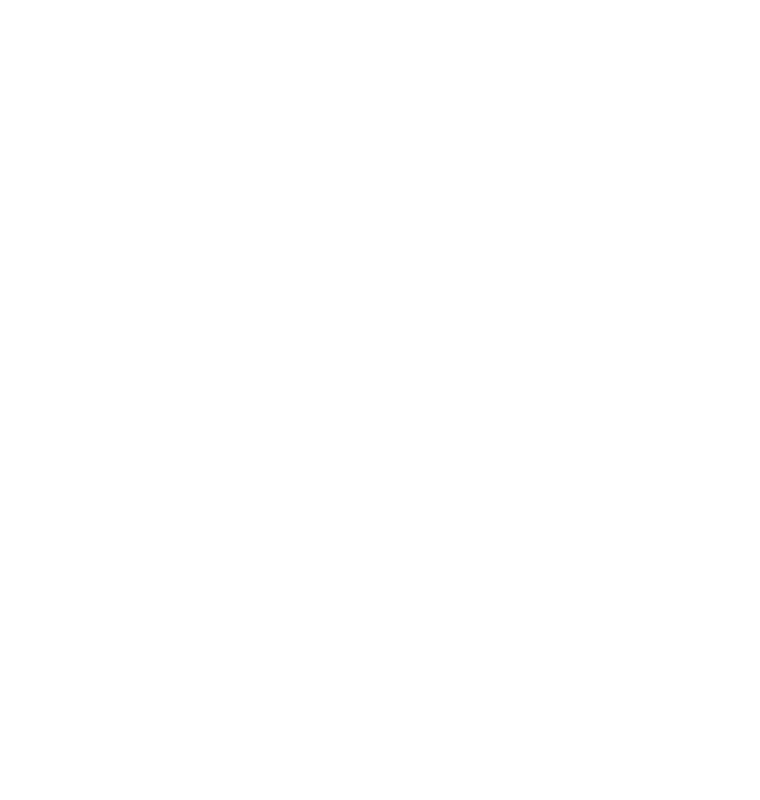 Kosten des Insolvenzverfahrens
Gläubiger „eigener Art“
Werden NICHT bevorzugt, sondern vorab befriedigt.
Insolvenzmasse
§ 35 InsO
Das gesamte Vermögen, welches der Schuldner bei Eröffnung hat und während des Verfahrens erlangt.
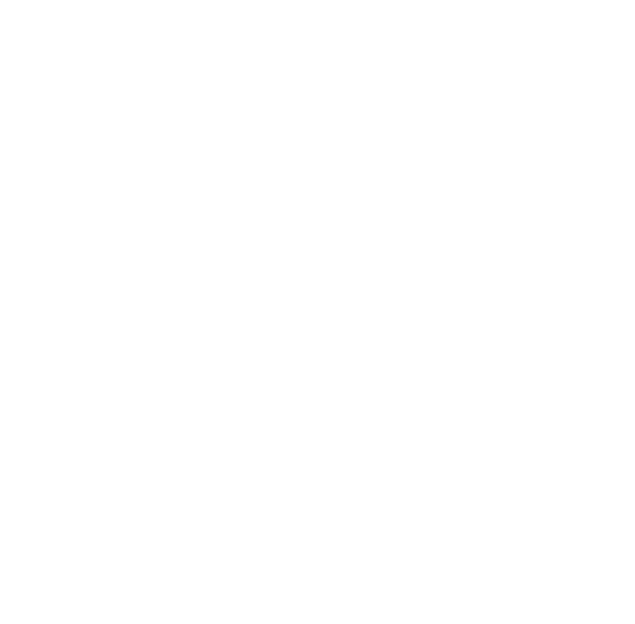 Insolvenzverwalter
§56 Abs.1 InsO
Zentralfigur im Insolvenzverfahren

persönliches Amt natürlicher Personen

unabhängig von Schuldner und Gläubiger

steht unter Aufsicht des Insolvenzgerichts
Insolvenzverwalter
§56 Abs.1 InsO
Aufgaben:
Sicherung
Verwertung
Verteilung
Zuständigkeiten
gem.§ 2 InsO
Das Amtsgericht in dessen Bezirk ein Landgericht seinen Sitz hat.
i.V. § 8 ZuwV
für Verbraucherinsolvenzen das AG im Gerichtsbezirk des Schuldners § 3 InsO
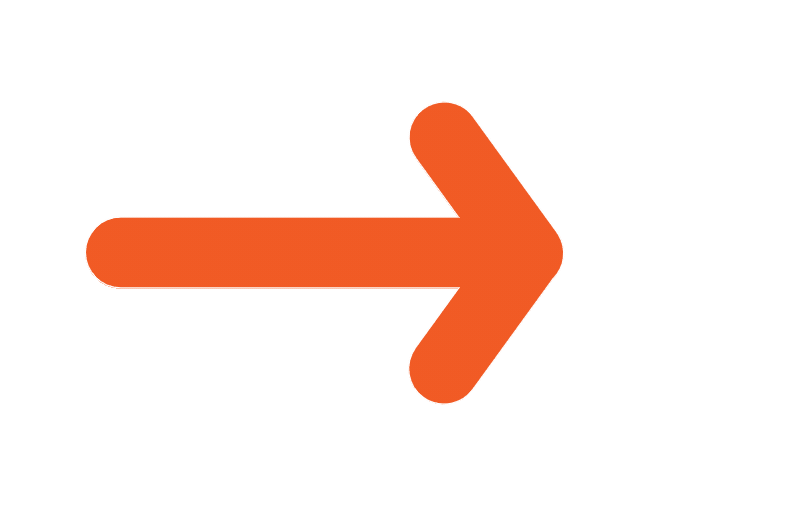 alles andere: AG Charlottenburg
Zuständigkeiten
RICHTER
Eröffnungsverfahren
Versagung RSB bei GL-Antrag
Schuldenbereinigungsplan
Insolvenzplan
gem.§§ 3 Ziff.2e, 18 RpflG
Zuständigkeiten
Rechtspfleger
ab Eröffnung
Versagung der RSB durch IV/TH
gem.§§ 3 Ziff.2e, 18 RpflG
Zuständigkeiten
Statistik
Auskünfte
Führung der Tabelle
UdG
Erteilung
vollstr.Ausfertigungen
MiZi
Öffentliche
Bekanntmachungen
Verbraucher-      Regelinsolvenz
natürliche Person ohne selbständige Tätigkeit 

natürliche Person mit ehemals Selbständigkeit (max. 19 Gläubiger) 

Schulden dürfen nicht aus Arbeitsverhältnissen entstanden sein

Eigenantrag 

IK
Unternehmen


natürliche Person ab 20 Gläubigern + ehemals Selbständigkeit 




Eigenantrag / Fremdantrag

IN
Insolvenzen
Schuldner:
Geschäftsbetrieb
[ z.B. Juristische Person (GmbH, AG usw.), Gesellschaft ohne Rechtspersönlichkeit (OHG, KG usw.)]
Schuldner: Natürliche Person
Schuldner hat früher
eine selbständige Tätigkeit ausgeübt
Schuldner übt eine selbständige Tätigkeit aus
Schuldner war nie
selbständig tätig
Vermögensverhältnisse überschaubar (= weniger als 20 Gläubiger) und keine offenen Forderungen aus der Beschäftigung von Arbeitnehmern
Vermögensverhältnisse nicht überschaubar (= 20 oder mehr Gläubiger) und/oder offene Forderungen aus der Beschäftigung von Arbeitnehmern
Regelinsolvenz Geschäftsbetrieb/ juristische Personen
Regelinsolvenz natürliche Person
Verbraucherinsolvenz
Wohnsitzgericht
Nachlassinsolvenz
Schuldner verstirbt
Amtsgericht
Charlottenburg
Besonderheit Verbraucherinsolvenzverfahren
Verbraucher?
Stufen-Modell
Voraussetzungen?
§§ 305 ff InsO
§13 BGB
§ 304 InsO
Außergerichtlicher Schuldenbereinigungsplan
Schuldnerberatung
Angebot
Zustimmung
Stufe 1
Bescheinigung
Antrag + SBP
§§ 305 -307 InsO 
Frist:6 Monate!!!
Gerichtlicher Schuldenbereinigungsplan
Stufe 2
Ablehnung
Zustimmung
§§ 308,309InsO
Eröffnungsverfahren
Stufe 3